Doğuma Hazırlık Sınıflarında Zor Durumlarla Baş Etme ve Sınıf Yönetimi
Zor Durumlar;

Tüm kurs hazırlıklarında her zaman keşfedilmeyi bekleyen zor durumlar ortaya çıkar.
Zor durumlarla baş etme konusunda daha fazla toleransa ihtiyacınız olabilir.
Bu da her zaman yeterli olmayabilir!!!

Önleyici Tedbirler;

Kurs profili net olmalıdır
Ders Tasarımı tam olmalıdır
Kriz yönetimi

Sorunu ele almak gerekir mi?
Genellikle sorunlara erken müdahale edilir,
Bu durum grubun uyumunu zorlaştırabilir, beraberinde farklı yansımalar gelir.
Zaman tanıyın,
Yetişkinler ile çalıştığınızı hatırlayın,
Grup dinamiği kendi içinde sorunları elimine edebilir,
Soruna müdahale öncesi kendinize ve gruba zaman verin.

Örn. Sürekli geç gelen bir kurs katılımcısı var.
Siz eğitiminize planlandığı zamanda başlayın.

UNUTMAYIN! 
Töleransın sınırı sizin çalışma düzeniniz bozulduğunda biter.
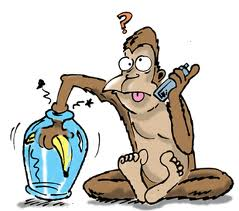 Kurs Yürütücüsü olarak;

Çalışma planı bozulduğunda
Grup sizin çalışma isteğinizi zorladığında

Siz katılımcılara karşı bir meslek profesyoneli olarak sorumlusunuz.

Ne olması gerektiği,nasıl bir kurs süreci istemiştiniz,neyi değiştirmeniz gerekir? Analiz ederek en uygun zamanda grup ile konuşmalısınız.

Disiplin sorunları en kolay aşılan durumdur.
Disiplin sıkıntısı yaşadığınızda grubun ortak karar almasını sağlamalısınız. 

Kahve araları,molalar uygulama düzeni birlikte kararlaştırılmalıdır.